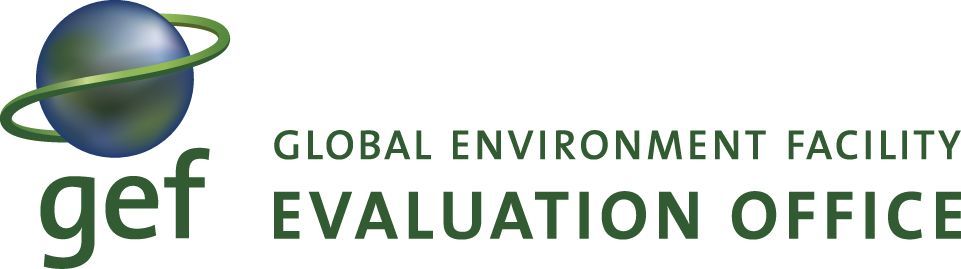 The GEF Monitoring and Evaluation Policy
Neeraj Negi
Evaluation Officer
GEF Evaluation Office

GEF Expanded Constituency Workshop
5 to 6 November 2012
New Delhi, India
RBM, Monitoring & Evaluation
Result-Based Management (RBM) - setting goals and objectives, monitoring, learning and decision making 

Evaluation: a “reality check” on RBM

RBM, which includes Monitoring, tells whether the organization is “on track”

Evaluation tells whether the organization is “on the right track”
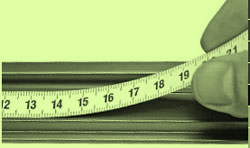 2
M&E Objectives
Promote ACCOUNTABILITY for the achievement of GEF objectives through the assessment of Results, Effectiveness, Processes, and Performance of the partners involved in GEF activities

Promote LEARNING, feedback, and knowledge sharing on results and lessons learned among the GEF and its partners as a basis for decision making on policies, strategies, program management, programs, and projects; and to improve knowledge and performance
3
Knowledge Sharing
M&E contributes to Knowledge Sharing and organizational improvement
Findings and lessons should be accessible to target audiences in a user-friendly way 
Evaluation reports should be subject to a dynamic dissemination strategy
Knowledge Sharing enables partners to capitalize on lessons learned from experiences 
Purpose of Knowledge Sharing in the GEF includes
Promotion of a culture of learning
Application of lessons learned
Feedback to new activities
4
M&E Levels and Responsible Agencies
5
M&E: Minimum Requirements
MR1: Design of M&E Plans
Completed and fully budgeted M&E plans by CEO endorsement for FSPs, and CEO approval for MSPs
Project log frames should align with GEF Focal Area result frameworks contained in the GEF-5 RBM
MR2: Implementation of M&E Plans
Project/program monitoring and supervision will include execution of the M&E plan
MR3: Project/Program Evaluations
All FSPs and MSPs will be evaluated
Reports should be sent to the GEF EO within 12 months of project completion
MR4: Engagement of Operational Focal Points
M&E plans should explain how GEF OFPs will be engaged in M&E activities
6
M&E: Minimum Requirement 4
MR4: Engagement of Operational Focal Points
M&E plans should include how OFPs will be engaged
OFPs will be informed on M&E activities, including Mid-Term Reviews and Terminal Evaluations, receiving drafts for comments and final reports
OFPs will be invited to contribute to the management response (where applicable)
GEF Agencies keep track of the application of this requirement in their GEF financed projects and programs
7
Role of GEF Focal Points in M&E
Keep track of GEF support at the national level
Keep stakeholders informed and consulted in plans, implementation and results of GEF activities in the country
Disseminate M&E information, promoting use of evaluation recommendations and lessons learned
Assist the Evaluation Office, as the first point of entry into a country 
Identify major relevant stakeholders
Coordinate meetings
Assist with agendas
Coordinate country responses to these evaluations
8
Follow-Up to Evaluations
A Management Response is required for all evaluation reports presented to the GEF Council by the GEF EO

GEF Council takes into account both the evaluation and the management response when taking a decision

GEF EO reports on implementation of decisions annually through the Management Action Record

For Country Portfolio Evaluations countries have the opportunity to provide their perspective to Council as well
9
Questions & Answers





Thank you





www.gefeo.org
10